WBENC BOARD OF DIRECTORS MEETING
APRIL 13, 2021
Nominating governance
committee report
Presented to Board of Directors
April 13, 2021
Board elections
Nominations for Existing Corporate Board Seats (3)
BP				Kimberly Thornton	(term exp 2023)
Macy’s    			Diana Pon		(term exp 2021)
The Coca-Cola Company	Eyvon Austin		(term exp 2023)
Recommendations for New Corporate Board Seats (2)
Intel	    Jackie Sturm          (Replacing open Owens & Minor seat – term exp 2022)
Kroger     Ryan Verbecken    (Replacing Raytheon – term exp 2021)
Vacant Corporate Seats (7)
Avis
Microsoft
Nationwide
Shell
United Airlines
Verizon
Wells Fargo
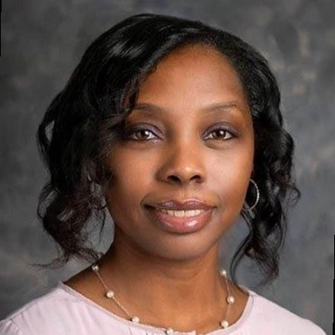 Kimberly Thornton
Senior Manager, Supplier Diversity
BP America
Corporate nominations
Kimberly Thornton currently serves as Senior Manager, Supplier Diversity for BP America.
 
Kimberly has been with BP America since August 2017 and leads the Supplier Diversity department.  She is skilled in organizational effectiveness, financial acumen and sales and marketing.
 
Ms. Thornton attended the University of Illinois Urbana-Champaign.
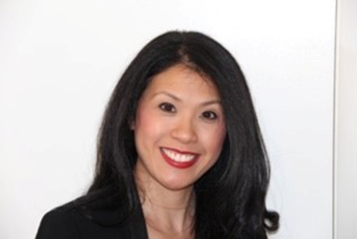 Diana Pon
Senior Principal
Macy’s, Inc
Corporate nominations
Diana currently serves as Senior Principal for Macy’s, Inc.
 
Ms. Pon previously held multiple roles within Bloomingdales, consistently earning promotions, delivering revenue growth and turning around underperforming businesses
The common threads that run through her career are a strong focus on identifying and capitalizing on fashion trends to fuel rapid business growth and her ability to build strong relationships with vendors, suppliers and strategic partners.
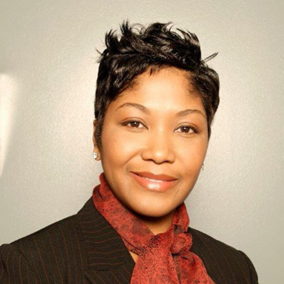 Eyvon Austin
Director, Supplier Diversity & Inclusion
The Coca-Cola Company
Corporate nominations
In her current role as Director, Supplier Diversity and Inclusion, Eyvon is a champion, thought leader and change agent in driving integration, execution and advancement of supplier diversity strategies across global business. 
 
During her career, Eyvon has been a leader in development and advancement of the company employee work-life balance engagement team and redesigned the training program concept resulting in business skills education delivery to 14,000+ women entrepreneurs.  

Eyvon also led the development of the company’s supplier diversity training program for associates and created supplier diversity requirements in company procurement policy and master service agreements.  
 
Eyvon earned a Bachelor of Arts degree from Tougaloo College and a Master of Arts, Public Administration/Policy Analysis from the University of South Florida.  She also serves on various boards and committees for WBENC, GWBC, Enterprising Women and NMSDC.
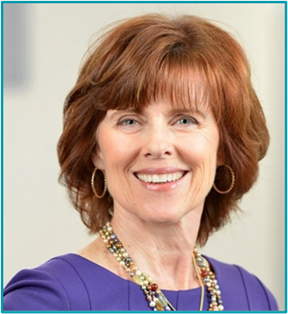 Jackie Sturm
Corporate Vice President and General Manager 
Intel
Corporate nominations
Jacklyn Sturm is a Fortune 50 senior technology executive with deep experience in finance, strategy, global operations, and risk and compliance with a particular interest in determining the strategic levers companies should utilize to deliver more value. Prior to Intel, Jackie worked at dynamic environments including HP, Apple and a start-up.

For seven years, she was a VP of Finance at Intel, serving as CFO of Intel's single largest organization, the Technology Manufacturing Group.  As a strategist, Jackie works closely with the Intel executive management team on approaches that drive Intel’s product launches and new market entries. 

Her global operations experience includes leadership of an organization comprised of over 750 technologists, engineers, and supply chain professionals in 28 countries. She oversees sourcing, procurement, technology enabling, supplier management and more.
 
Jackie is passionate about the empowerment of women and underrepresented groups.
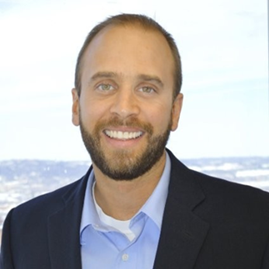 Ryan Verbecken
Vice President, Enterprise Sourcing
Kroger
Corporate nominations
Ryan Verbecken is an innovative practitioner in the sourcing and supply chain discipline with over twenty years’ experience of broad-based category negotiation leading holistic change across various disciplines of the supply chain and all aspects of the sourcing cycle, including both retail and indirect categories.  

Ryan is a professional at change management and an organizational development thought leader who challenges the norm.  He is also an expert in right sizing organizations to accelerate results, ensuring targets exceed commitments, and a visionary at making the necessary adjustments throughout the process to ensure long term sustainable organizational success is delivered to stakeholders both internal and external to the organization.His specialties include end-to-end strategic sourcing, procurement, negotiating, contract management, project management, risk management, data analysis, expense management, and relationship management.
Thank you
President’s report
Organizational success
Dec 2020 – March 2021
Barbara Kubicki-Hicks and Pamela Prince-Eason
April 2021

This presentation is WBENC confidential
Success in 2020
Topics to update
Financial Success
Certification Success
Significant engagement with SBA
Membership Growth
Programming Success
Executive Education
WEThrive Cohort 2
Traction Program
March event
Celebrating Women’s History Month with Robust Programming
CPO Summit
What to expect in June
Expanding our Vision:
Financial COE (from PPP loan education to a robust LIFT model)
Re-organized to support future

Note:  Please review committee reports in the WBENC Board Book.  We are participating in Cultural Training which is pre-empting many of our normal speakers.  I wish to thank all of our Committee Chairs and also provide special recognition to Forum and RPO leadership for their on-going contributions to engaging our network.  (Forum:  Patti Massey, Chair; Peggy Del Fabbro, 1st VC; & Hannah Kain, 2nd VC.  Leadership Council:  Phala Mire, Chair;  Sandra Eberhard, Vice Chair.)
Success in 2020
financials
Cash as of December 31, 2020                                       
Operating Account                          $ 2,850,394
Investment Account                        $ 1,051,602
Liquid Assets                                    $  3,901,996
Restricted Funds (DBB/CWS)             $ 907,023 - approx
Perm Restricted                                      $73,100    
Total Cash Assets                             $  4,882,119    
   
Accounts Receivable       $1,750,000

Unrestricted Revenue     $7,875,572  

Profit Approximately $450,000-$500,000 (reclasses in process)

Received 1 PPP Loan of $485K in 2020 (also in 2021) – Forgiveness process to be conductive in May 2021

Retained all staff at full pay and benefits  ($3.6M)

Paid original budget of $1,950,000 as allocations to RPOs ($600K greater than allocation methodology)
188 WBEs
By the Numbers
14 Corporate Member Supporters

16 Leading Instructors
SURVIVE Track: 112
GROW Track: 55
THRIVE Track: 21

29 States, 14 Regional Partner Organizations, and 18 Industries represented
Winter 2021
Jan 14 – mar 12
Connections:

4 sets of Peer Group sessions
1 Coffee Table Discussion
2 Pitch Coaching Round Tables
Over 10,000 messages in the Chat
Many shared experiences
Participants WBENC Certified from 1-21 years
Top 5 Industries served by the WeTHRIVE cohort
Retail 
Professional & Technical Services
Business Services
Government Agency
Construction
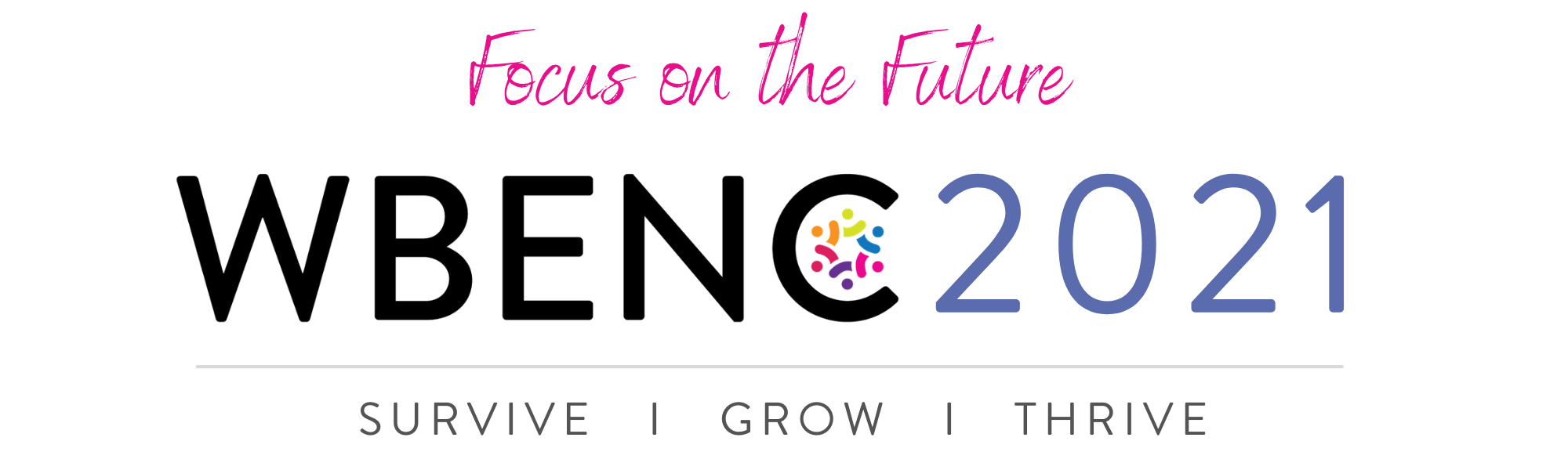 TOTAL INTERACTIONS AT WBENC 2021
91,938
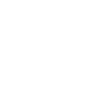 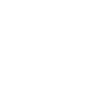 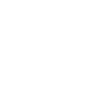 Taps, Views and Votes Cast in Chime Live Event App
KEY ENGAGEMENT METRICS
AUDIENCE INTERACTIONS
82
1,117
4,073
8,398
379
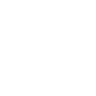 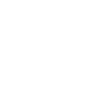 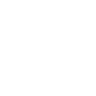 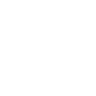 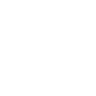 Attendees Logged-On
Average Interaction
Per Attendee
Biography Views
Form Submissions
Live Stream Views
TOP CONTENT INTERACTIONS
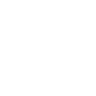 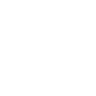 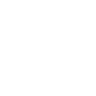 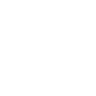 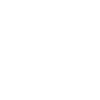 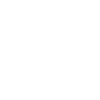 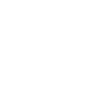 Speakers
Live Polling
Schedule
On-Demand
Networking
Direct Message
Session
2,986
1,992
15,555
3,445
1,538
10,656
1,975
Agenda Views
Live Stream Unique Views
WBENC LIFT Financial Center of Excellence Conversation Series: Part 1
Special Live Edition of the Women Who Own It Podcast featuring Ann Ramakumaran
The State of Manufacturing
Doing Business with Utilities
International Women's Day Celebration: General Session
International Women's Day: Inclusive International Trade in 2021 and Beyond with UPS
383
368

358
424


389


387
Opportunities Impacting Systemic Barriers
Staffing Industry Series: Part 1
Celebratory Kickoff
2021 Economic Outlook Brought to you by Wells Fargo
725

528
501
439
377
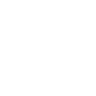 03/01/21 – Celebratory Kickoff
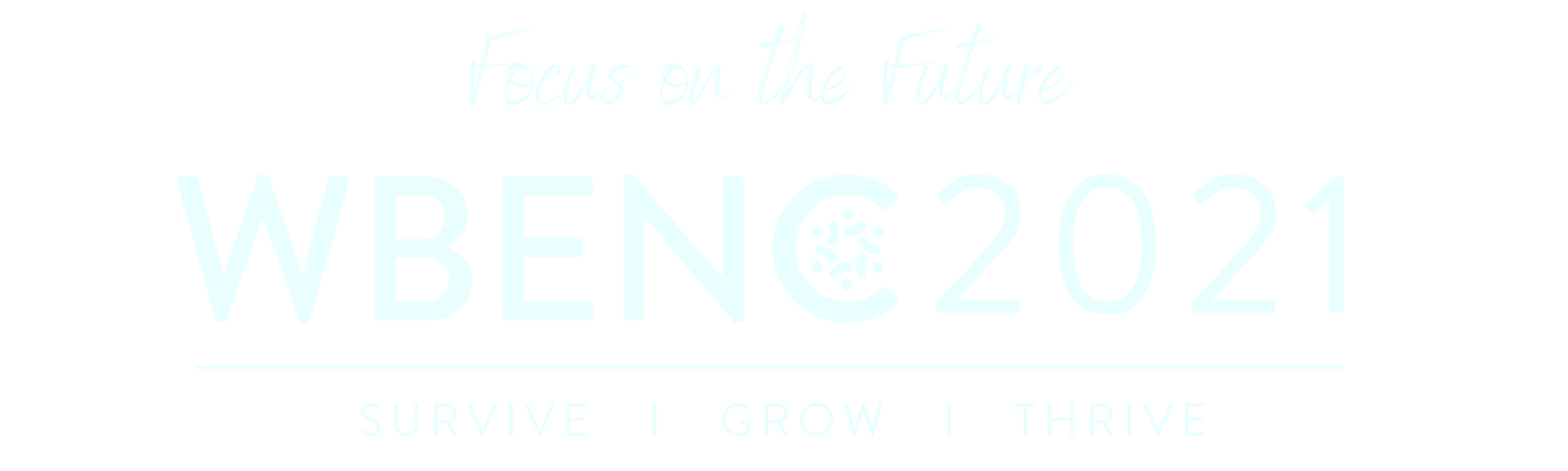 Tuesdays in June beginning on June 8th
Celebrating WBE Stars & America’s Top Corporations for WBES
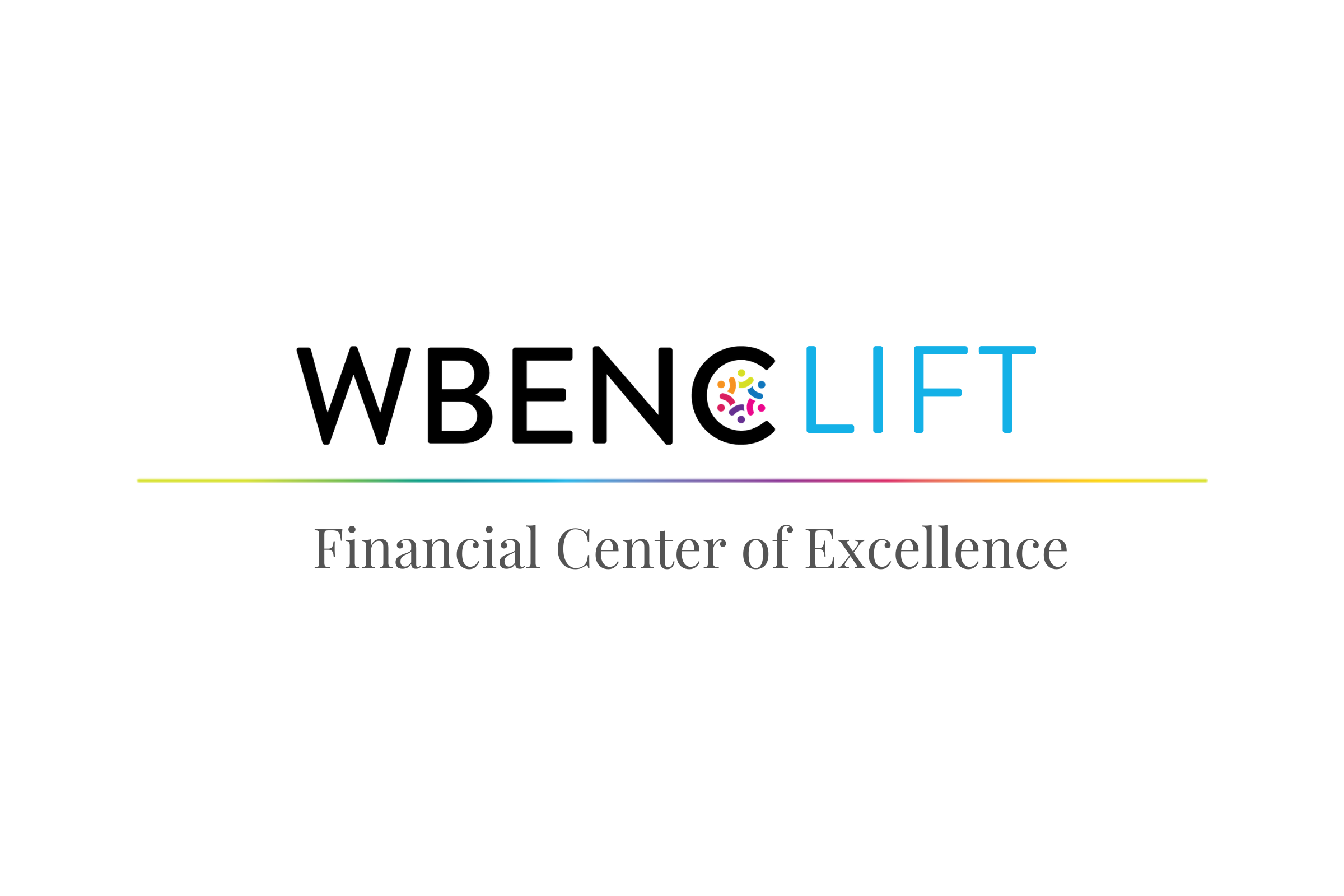 The lift model
Comprehensive financial support and resources. 
Integrated financial education and funding for women entrepreneurs.
Networking
Pitch
Outreach
Financial-related education delivered via virtual and in-person programs
Inter-connect
Learn
Resources
Direct grants 
Create access to other national funding sources
Coaching
Counseling
Mentorship programs
Fuel
Thrive
Resources - A curated a list of valuable resources and opportunities for women entrepreneurs to address the financial needs of their business.
WBENC CONFIDENTIAL
Pam
President & CEO
Jill
COO
HR
Programs
Leadership Council
Governance
Pat
Senior VP, Marketing & Technology
Events
Marketing
Technology
Virtual Events
Laura T.
Senior VP, Strategic Financial Services & WBE Engagement
LIFT Financial COE
WBE Programs-Forum
WeConnect/Global
LaKesha
Vice President, Certification
Certification Standard
WBENCLink
RPO Relations
Mia
VP, Business Development & Engagement
Lauren
Assistant Controller
Kelly K
Senior Accountant
Jillian
Senior Director, Business Development & Engagement
Kelly H
Director, Certification
Certification Operations
WBENCLink Training
Amanda
Senior Director, Operations
Pitch
Ops Resources/ Logistics
Top Corps
Nov 2021 WBE Event
VACANT
Director, Mktg & Comms
Marketing
Media partnerships
Website
Lindsey
Senior Director, Executive Programs
Program Strategy & Alignment
Wells Fargo
EIAB & EEP
ALD
Tuck
Andrew
Senior Director, Strategic Financial Services
SEP
Grants
LIFT Fin Center of Excellence
WeThrive
Nettie
Senior Manager, Mktg & Comms
Social media
Women Owned
Audrey
Manager, Programs
Women of Color
Programs Support
Avery
Manager, Programs & Events
Programs
Planet Mogul
Jessica Y
Director, WBE Engagement
WBE Stars
Forum
MatchMakers
DBB Admin
Laura S.
Senior Director, Events
Events
Virtual Events
Cheri
Senior Director, Engagement Programs
Program Strategy & Alignment
Industry Spotlight Series
NextGen
Governance support
Ann
Executive Associate
Front Desk
Cert Line Support
Charity Navigator – 100% Confidence Rating
Governance
Evaluation Criteria           
                           
Program Expenses      25/25 at 88.88 percent
Board Composition     25/25 with 69 of 70 Independent
Independent Audit      20/20   
Liabilities to Assets      15/15 at 49.82%
Website                                  3/3
Conflict of Interest               3/3    
Board Meeting Minutes      3/3     
Document Retention/Destruction     3/3
WhistleBlower Policy           3/3

Total Finance & Accountability Rating     100/100     


Note:
Treasurer’s report
2021 Financial Positioning
AND Current Year Projection
Theresa Harrison  and Pamela Prince-Eason
April 2021

This presentation is WBENC confidential – recipients have signed acknowledgements ensuring confidentiality
Our cash position IS GREAT
financials
Cash as of April 2, 2021  (Nov 2020 was $4,879,266)
Cash                                       
Operating Account                          $ 6,062,569
Excess Cash Account                       not currently used
Investment Account                        $ 1,069,585
Liquid Assets                                    $  7,132,154
Restricted Funds (DBB/CWS)             $ 907,023
Perm Restricted                                      $73,100    
Total Cash Assets                             $  8,112,277       

Note:  This is normally our highest cash balance due to membership fees and sponsorships being billed in the first half of any year.
2021 revenue BY CATEGORY
financials
2021 Projected fy budget: sponsorship & Registration breakdown (Page 1 of 2)
Financials
Financials
Financials
Discussion/questions
Thank You